Stavba rostlin
Úvod

Autor: Pavel Žižka
Stavba rostliny
Pletiva (rostlinné tkáně) > rostlinné orgány > tělo rostliny.
					1.
Opakování: Co je to pletivo?
Soubor buněk stejného tvaru a funkce
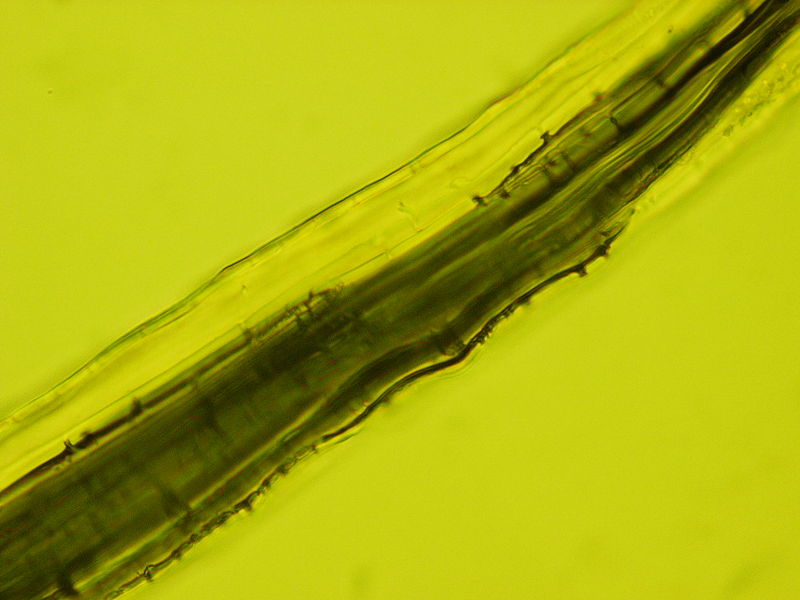 Typy pletiv
Vodivé
Umožňuje rozvádění látek po těle rostliny.
Krycí
Kryje povrch rostlinného těla.
Zásobní
Ukládá do sebe zásobní látky, vodu atd.
Podpůrné
Tvoří oporu rostlině.
Dělivé
Tvořením nových buněk umožňuje růst rostliny
Hlavní části rostliny
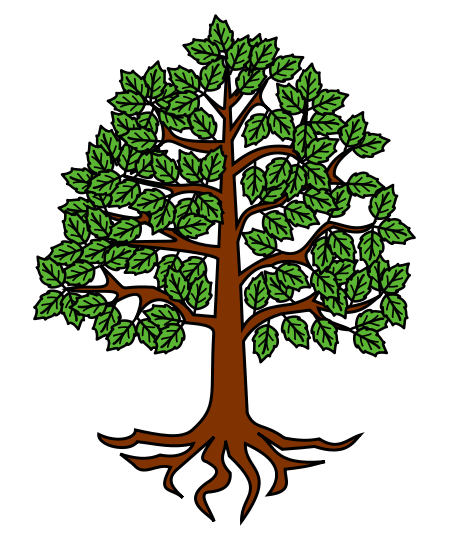 Nadzemní část					    2.



Podzemní část
Podzemní část
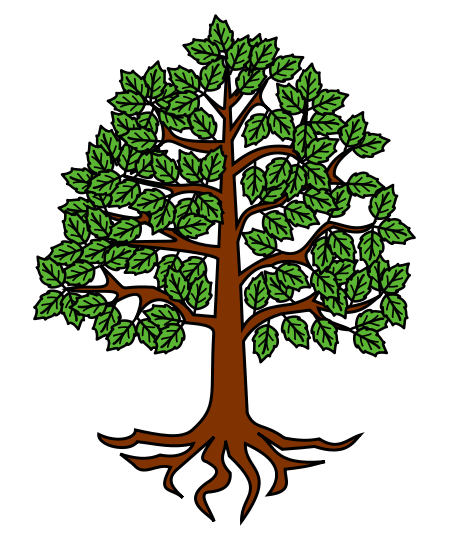 Kořen				2.
Oddenek
Hlízy
Nadzemní část
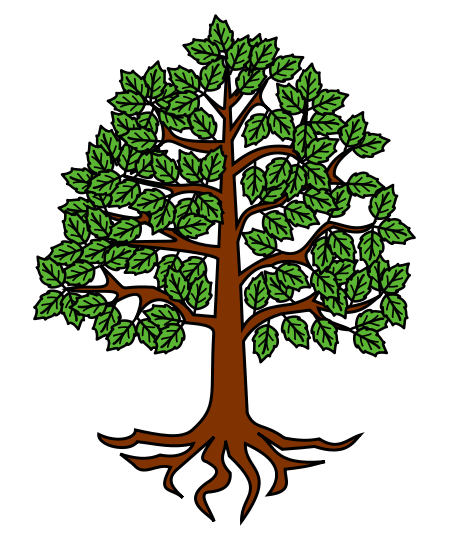 Stonek
List
Květ
Plod
Zdroje obrázků
DOWLMAN, Edward. Wikimedia.org: File:Coir_40x.JPG [online]. 2006 [cit. 2013-02-20]. Dostupný pod licencí public domain na WWW: < http://commons.wikimedia.org/wiki/File:Coir_40x.JPG> 
SALOME, Henry. Wikimedia.org: File:Meuble_hêtre_arraché_au_naturel.svg [online]. 2009 [cit. 2013-02-20]. Dostupný pod licencí Creative commons na WWW: < http://commons.wikimedia.org/wiki/File:Meuble_hêtre_arraché_au_naturel.svg>